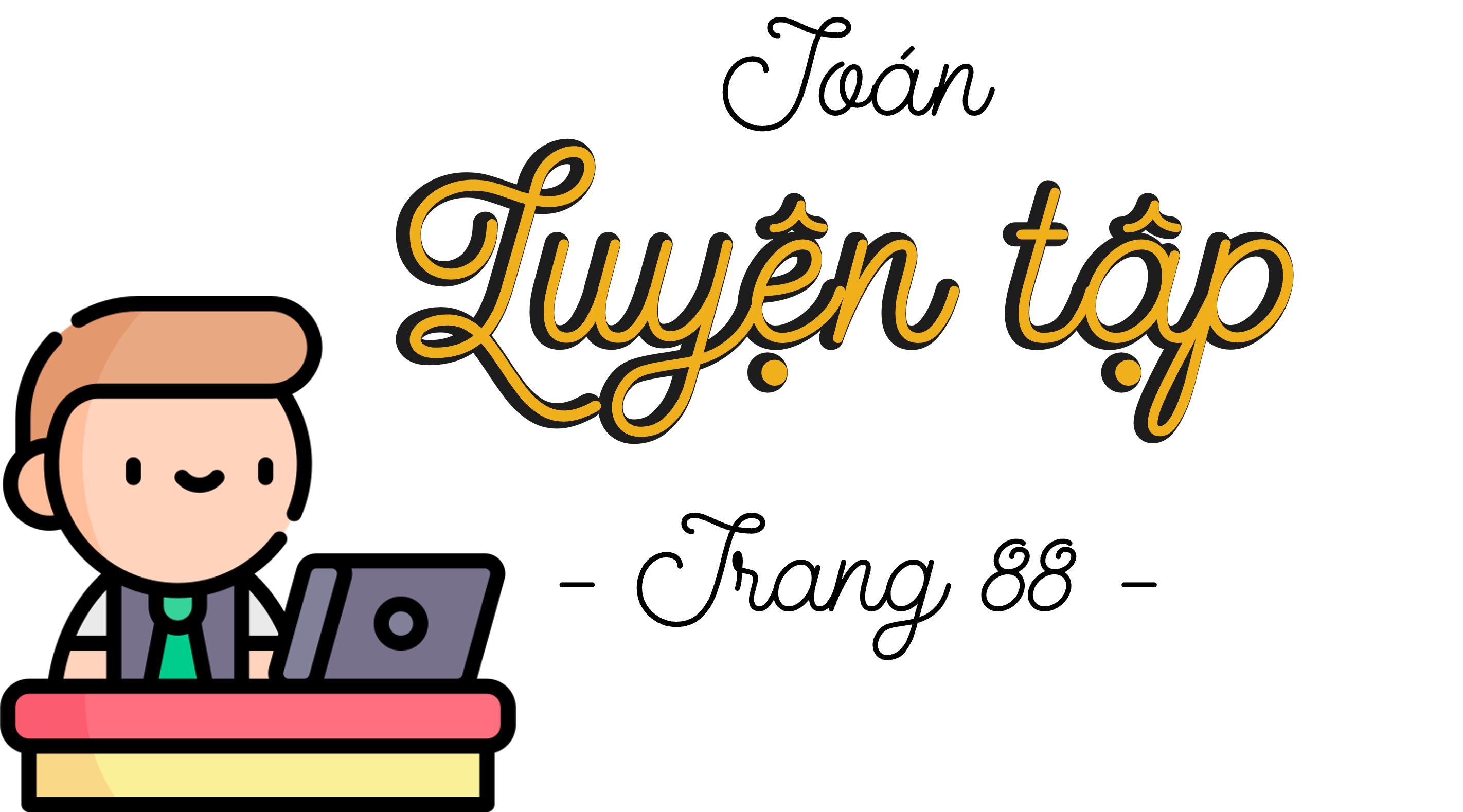 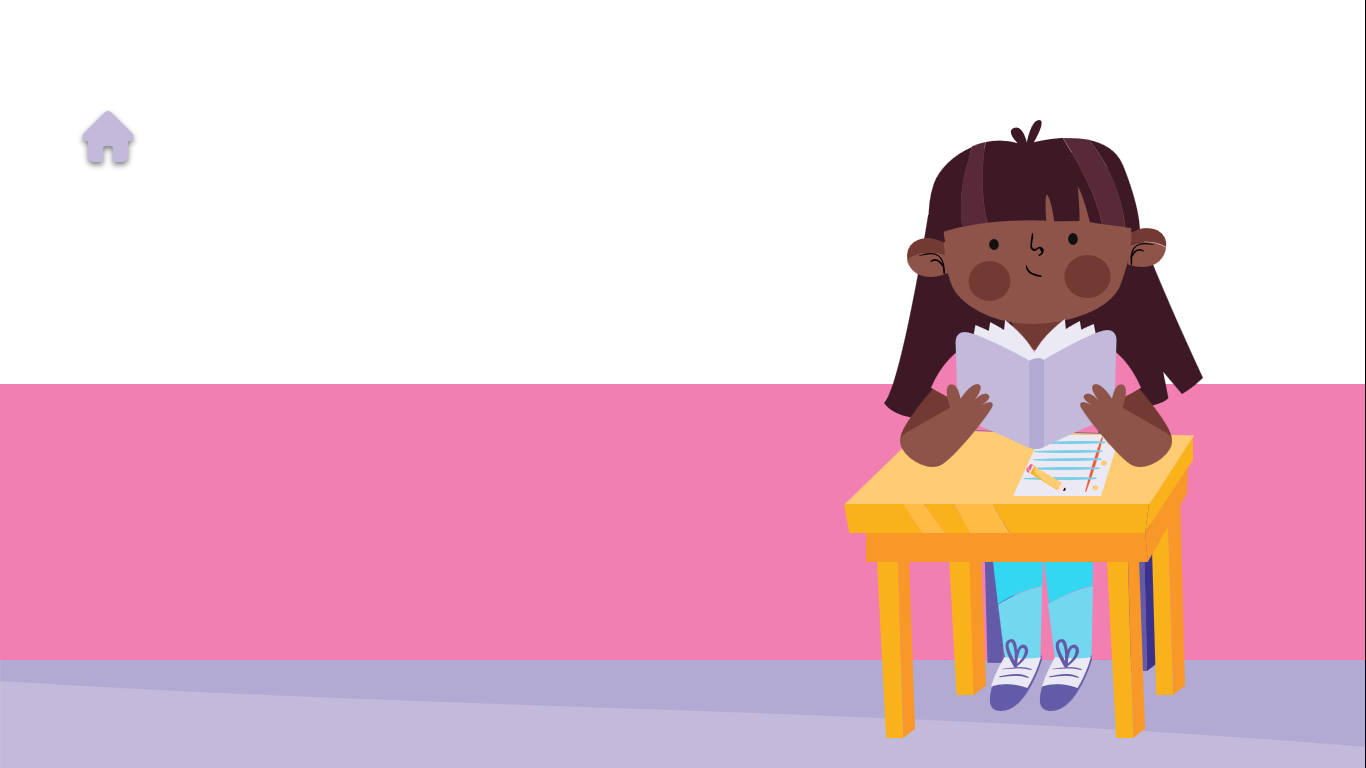 Em hãy nêu công thức tính diện tích 
hình tam giác.
KHỞI ĐỘNG
h
a
(S là diện tích, a là độ dài đáy, h là chiều cao)
Vượt chướng ngại vật
Hành trình vượt chướng ngại vật
Chặng 3
Chặng 1
Chặng 2
Chặng 4
CHẶNG 1
KHỞI HÀNH
Tính diện tích hình tam giác có độ dài đáy là a và chiều cao là h: 		a = 30,5 dm và h = 12 dm.
Lời giải
Diện tích tam giác đó là:
Công thức diện tích hình tam giác:
a x h
30,5 x 12
183 (dm2)
S =
=
2
2
Đáp số: 183 dm2
Tính diện tích hình tam giác có độ dài đáy là a và chiều cao là h:
a = 16 dm và h = 5,3m.
Lời giải
Đổi: 16 dm = 1,6 m
Đổi: 5,3 m = 53 dm
Cách 1:
Cách 2:
Diện tích tam giác đó là:
Diện tích tam giác đó là:
1,6 x 5,3
16 x 53
=
=
4,24 (m2)
424 (dm2)
2
2
Đáp số : 4,24 m2
Đáp số : 424 dm2
Chặng 2
Vượt chướng ngại vật
Hãy chỉ ra đáy và đường cao tương ứng đã  
   có trong mỗi hình tam giác vuông dưới đây:
D
B
G
E
C
A
Nếu AC là cạnh đáy thì BA là đường cao tương ứng với cạnh đáy AC.
Nếu BA là cạnh đáy thì CA là đường cao tương ứng với cạnh đáy BA.
B
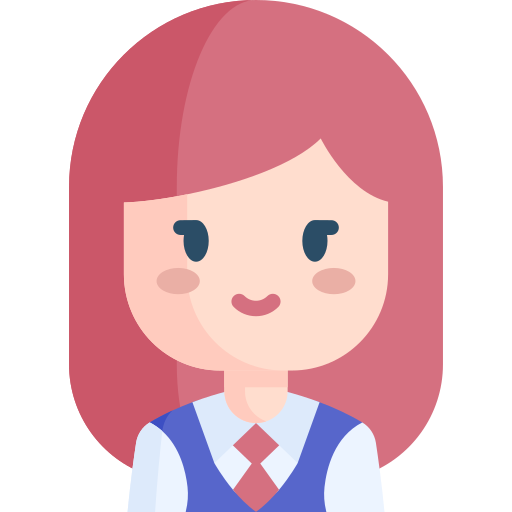 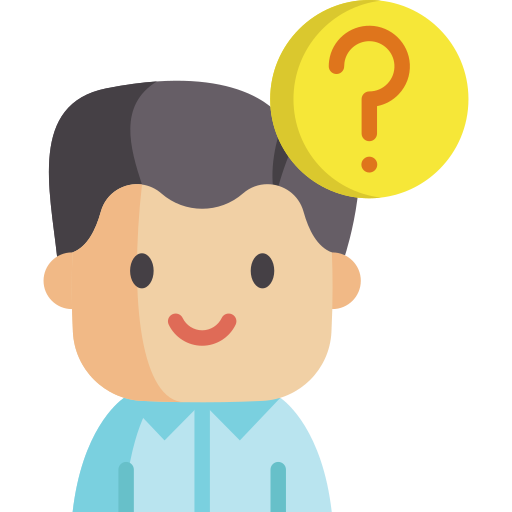 Như vậy, trong tam giác vuông ABC, hai cạnh vuông góc  BA và AC  chính là đường cao và cạnh đáy của hình tam giác.
C
A
Nếu coi AC là cạnh đáy, đâu là đường cao tương ứng với đáy AC của hình tam giác ABC?
Nếu coi BA là cạnh đáy, đâu là đường cao tương ứng với đáy BA của hình tam giác ABC ?
Nếu ED là cạnh đáy thì DG là đường cao tương ứng với cạnh đáy ED.
Nếu DG là cạnh đáy thì DE là đường cao tương ứng với cạnh đáy DE.
D
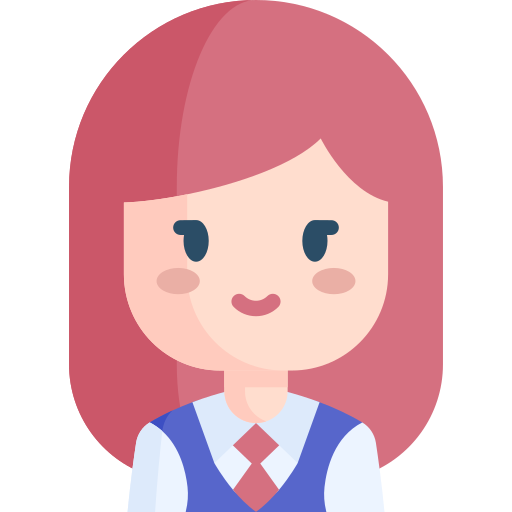 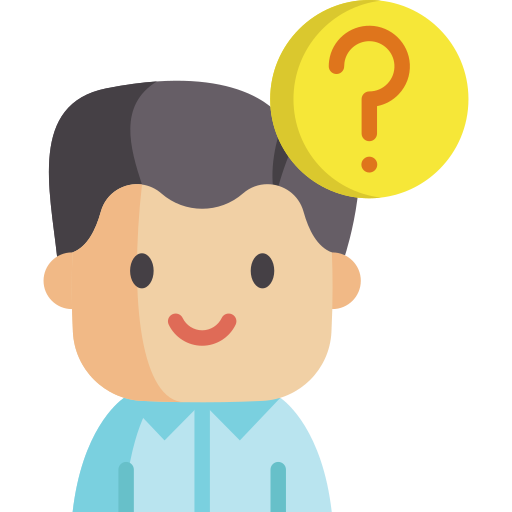 Như vậy, trong tam giác vuông DEG, hai cạnh vuông góc ED và DG  chính là đường cao và cạnh đáy của hình tam giác.
G
E
Nếu coi DG là cạnh đáy, đâu là đường cao tương ứng với đáy DG của hình tam giác DEG ?
Nếu coi ED là cạnh đáy, đâu là đường cao tương ứng với đáy ED của hình tam giác DEG?
CHẶNG 3
Tăng tốc
a) Tính diện tích hình tam giác vuông ABC.
b) Tính diện tích hình tam giác vuông DEG.
5 cm
3 cm
3 cm
D
A
4 cm
G
E
C
B
Bài giải
3 cm
Diện tích hình tam giác vuông ABC là:
A
4 cm
Đáp số: 6 cm2
B
C
5 cm
3 cm
D
Bài giải
Diện tích hình tam giác vuông DEG là:
G
E
Đáp số: 7,5 cm2
CHẶNG 4
VỀ ĐÍCH
a) Đo độ dài các cạnh của hình chữ nhật ABCD rồi tính diện tích tam giác ABC:
4 cm
BÀI GIẢI
A
B
So sánh độ dài của các cạnh hình chữ nhật ABCD ta có:
AB = CD = 4 cm
BC = AD = 3 cm
3 cm
C
D
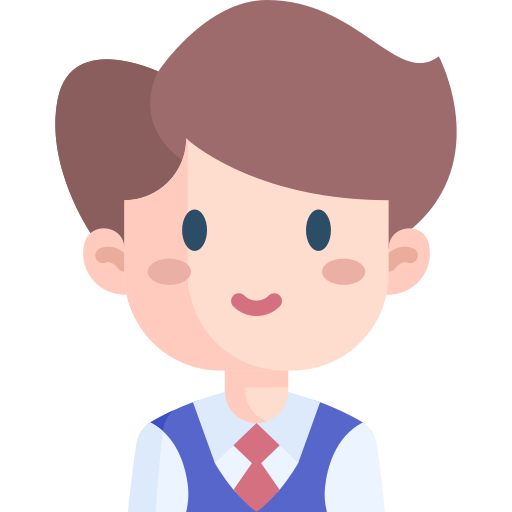 E
M
N
Đo độ dài các cạnh của hình chữ nhật MNPQ và độ dài cạnh ME. Tính:
- Tổng diện tích hình tam giác MQE và diện tích hình tam giác NEP.
- Diện tích tam giác EQP.
P
Q
Đo độ dài các cạnh:
MN = QP = 4 cm
NP = MQ = 3 cm
ME = 1 cm
NE = 3 cm
1 cm
3 cm
E
M
N
3 cm
4 cm
P
Q
Bài giải
E
M
N
1 cm
3 cm
3 cm
P
4 cm
Q
Diện tích tam giác EQP bằng diện tích hình chữ nhật MNPQ trừ cho tổng diện tích tam giác MQE và diện tích tam giác NEP.
E
M
N
1 cm
3 cm
P
Q
3 cm
4 cm
1 cm
3 cm
Bài giải
E
M
N
3 cm
Diện tích hình chữ nhật MNPQ là:
	4 x 3 = 12 (cm2)
Diện tích tam giác EQP là:
	12 – 6 = 6 (cm2)
	   Đáp số: 6 cm2
4 cm
P
Q
CỦNG CỐ
BẮT ĐẦU
Hết giờ
30
29
28
27
26
25
24
23
22
21
20
19
18
17
16
15
14
13
12
11
10
09
08
07
06
05
04
03
02
01
Tính diện tích hình tam giác có cạnh đáy là 12 cm, chiều cao 4,5 cm.
A. 27 cm2
C.  21 cm2
D. 28,5 cm2
B. 54 cm2
BẮT ĐẦU
Hết giờ
30
29
28
27
26
25
24
23
22
21
20
19
18
17
16
15
14
13
12
11
10
09
08
07
06
05
04
03
02
01
Tính diện tích hình tam giác vuông có tích hai cạnh góc vuông là 43,6 cm.
A. 87,2 cm2
C. 21,3 cm2
B. 43,6 cm2
D. 21,8 cm2
Tạm biệt 
và hẹn gặp lại các em!